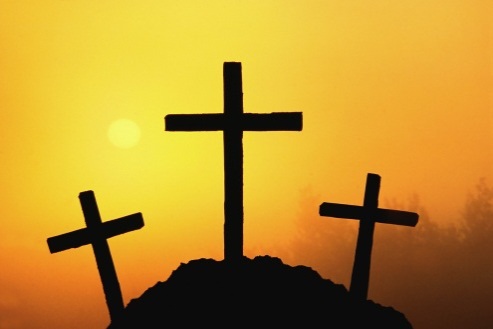 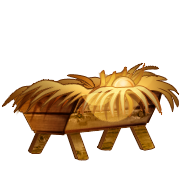 The Focused Jesus
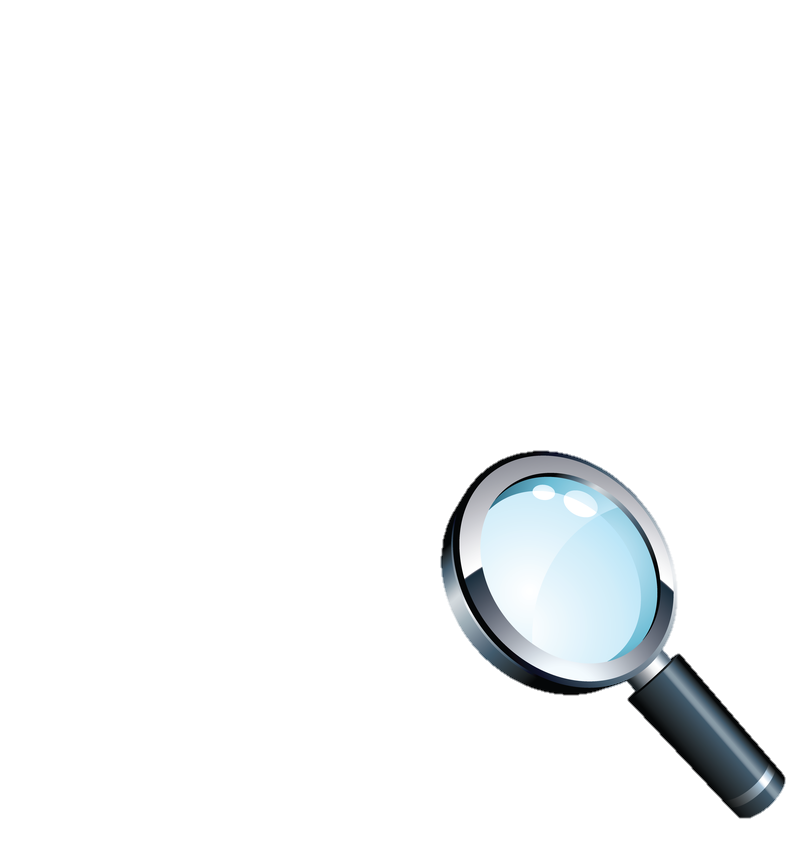 Jesus’ ministry in the last week of His mortal life
John 12:1-19:42
John 15
When doubts arise, map the future
Part of the private teaching to His disciples
How they will relate to God, each other and the world
Jesus: I am the true vine
The vine was a symbol of Israel
This was a claim to be the Messiah
Jesus made it a call to holiness and mission
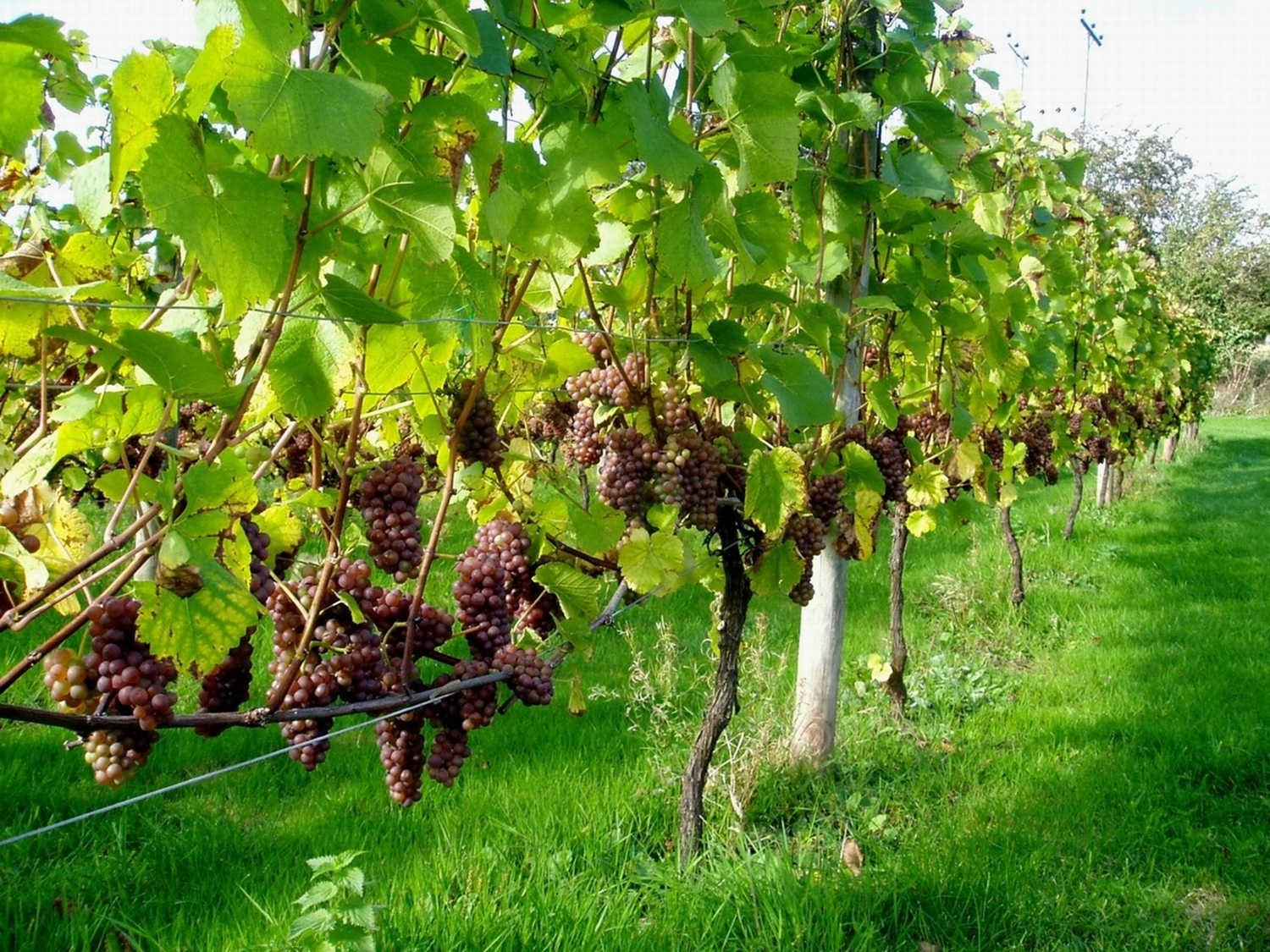 Call to holiness
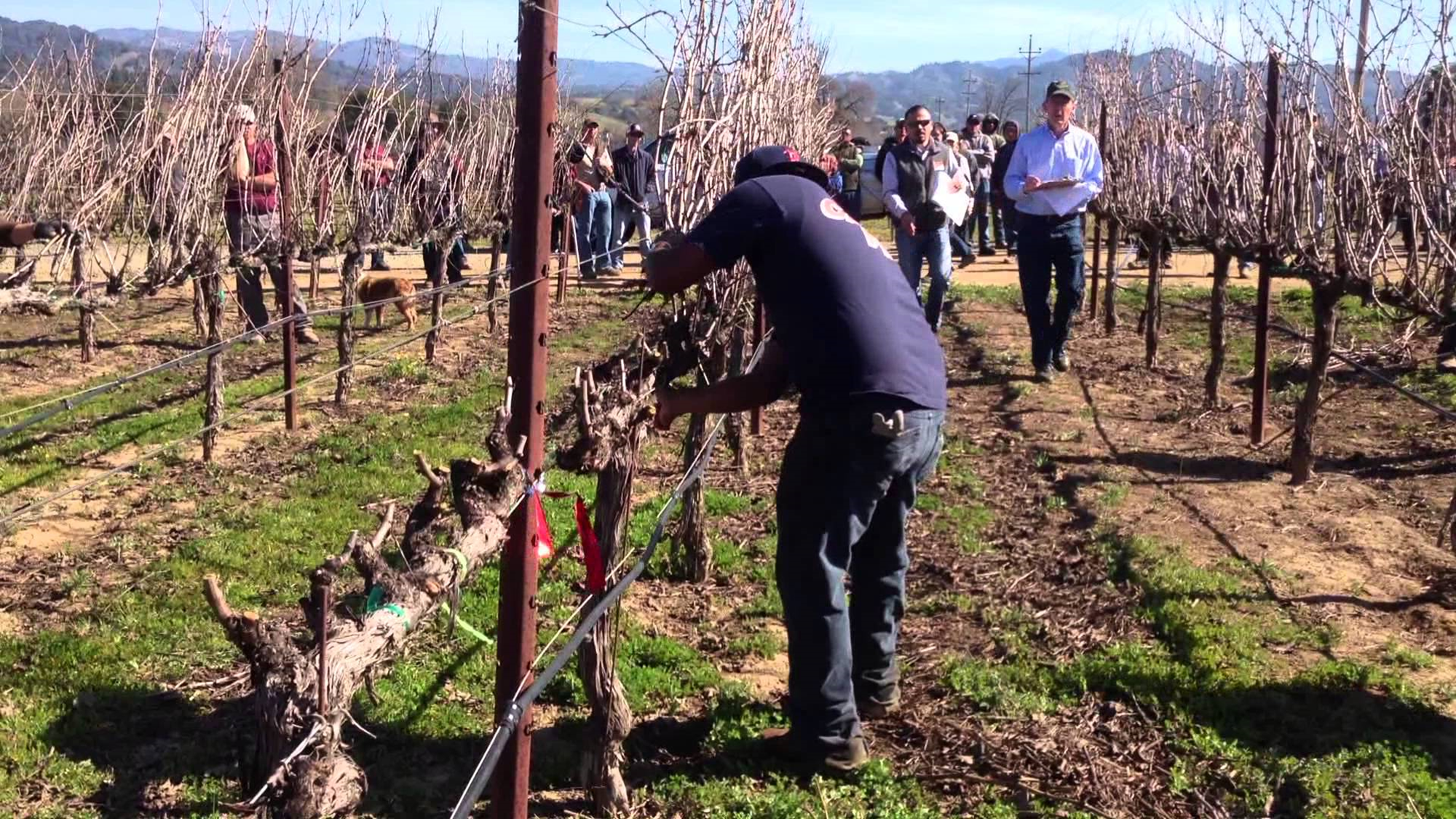 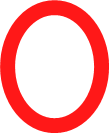 Questions for self assessment
Do you know what Jesus knew of the Father?
Do you know Jesus' business?
Does your Christianity make a difference to the way you treat God's people?
Does your love of God show itself in obedience to His word?
Tests not given to frighten you but to give you confidence and JOY
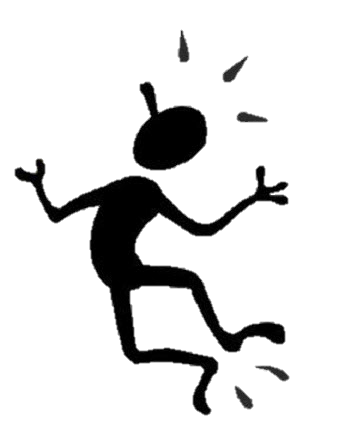 Call to mission
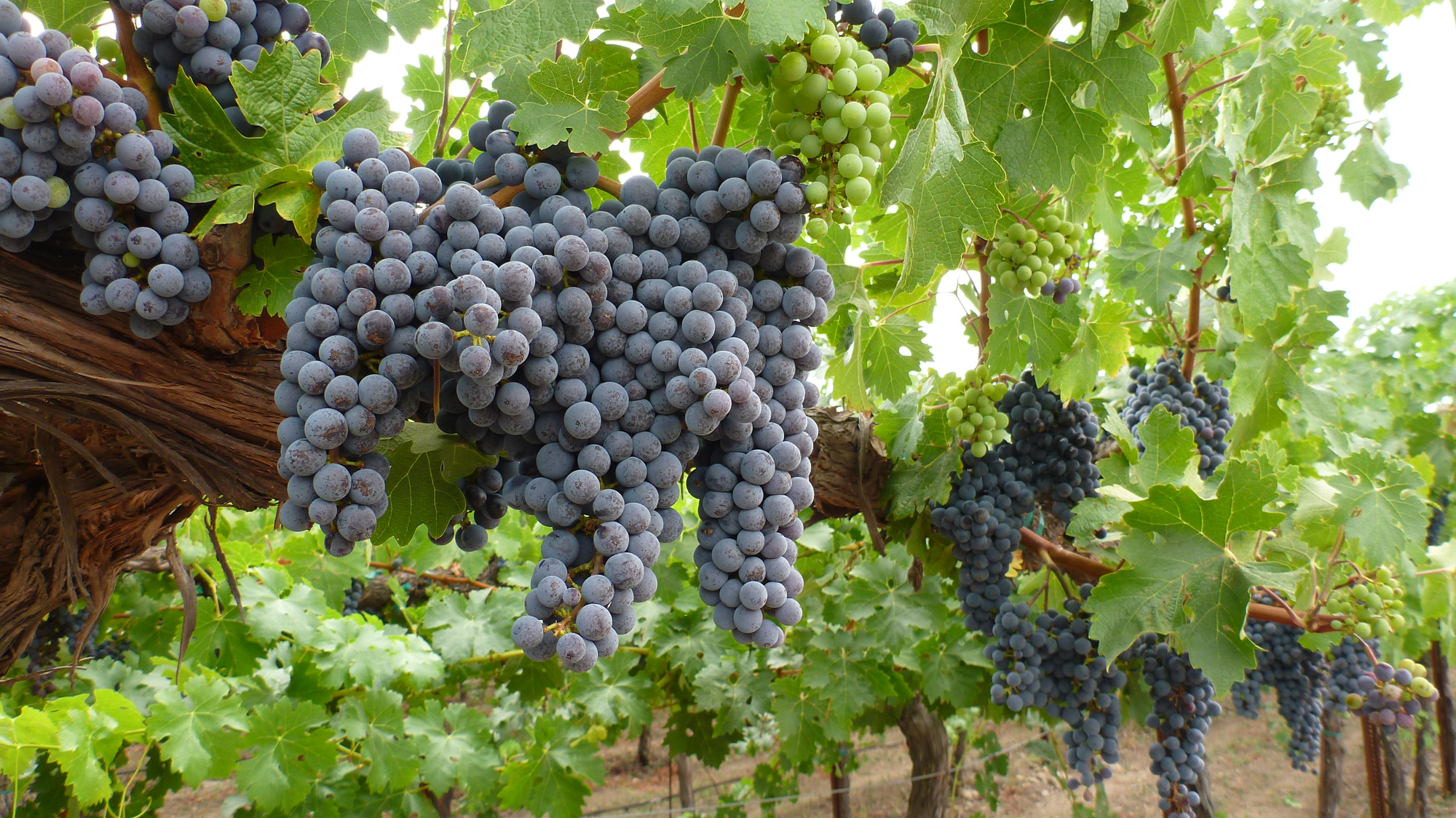 It’s not what fruit, but how much fruit you bear
Bringing glory to God
Morality (personal)
Community
Witness
Prayers being answered
God wants you to bear more fruit
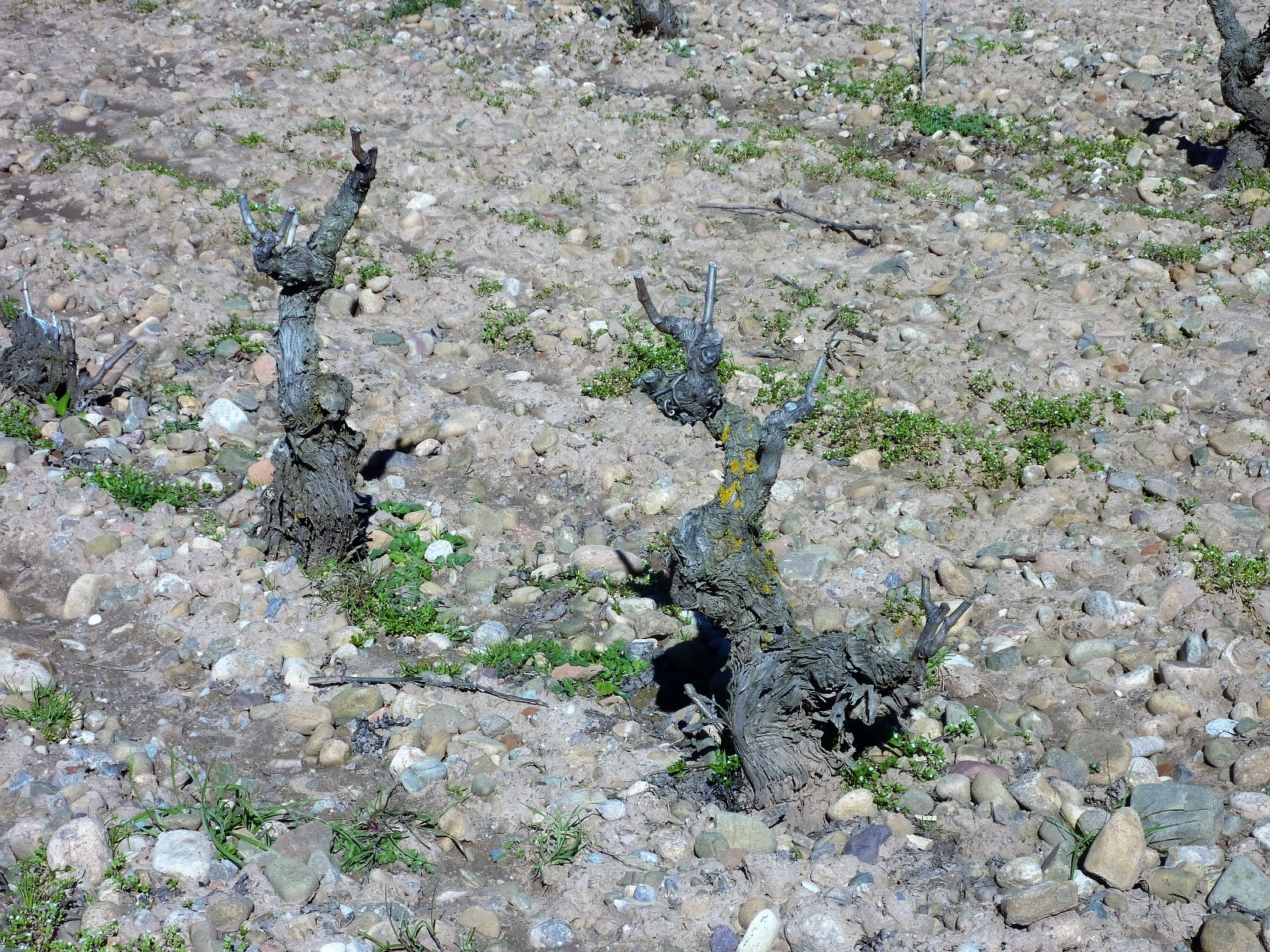 So He’ll do what it takes to get it from you
Will you work with Him or fight against Him?